NGC 3344’s Stellar Population
Eyan Weissbluth
Mentors: Dr. Sanchayeeta Borthakur, Mansi Padave
Funded through the NASA Space Grant Program
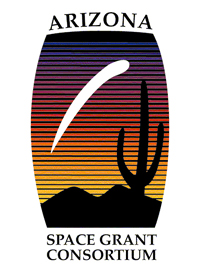 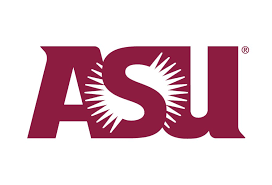 Stellar and Galactic Evolution
Galaxy evolution is dependent on stellar populations
How stars evolve gives insights into a galaxy’s populations
Where certain types of populations are also gives information
Extended Ultraviolet Disk Galaxies
These galaxies experience star formation in outermost regions 
Found out from UV emissions from HII regions
Surveys show that 30% of all spiral galaxies experience this phenomenon
NGC 3344
Barred spiral galaxy located 22.5Mly from Earth
Approximately half the size of the Milky Way
Subject of a study that provided evidence of inside-out disk growth
Regions of NGC 3344
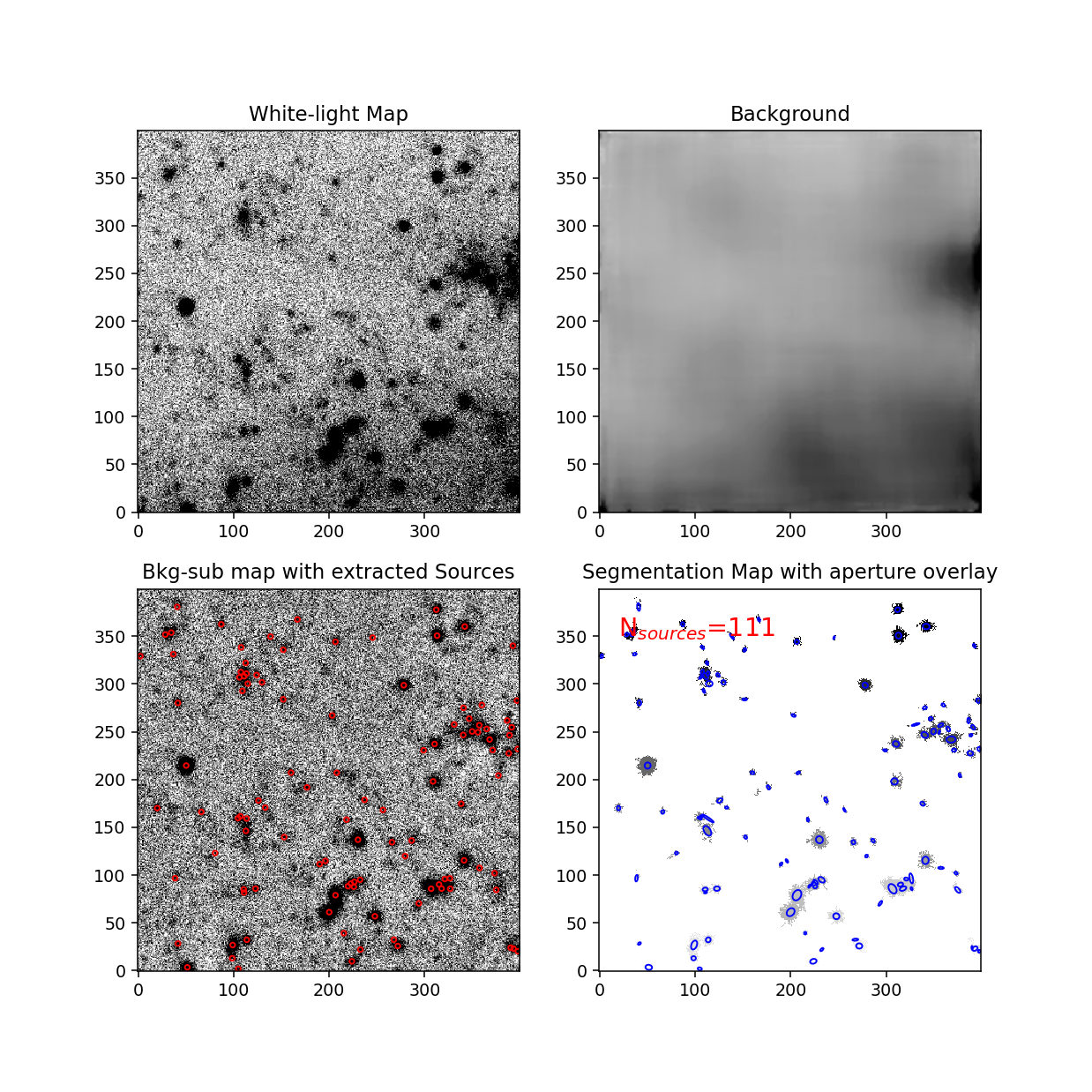 Image data from the LBT was used to create white light map
That map was sectioned off into 30 different piece for accurate detection
Python-based package used to extract sources
Color Maps for NGC 3344
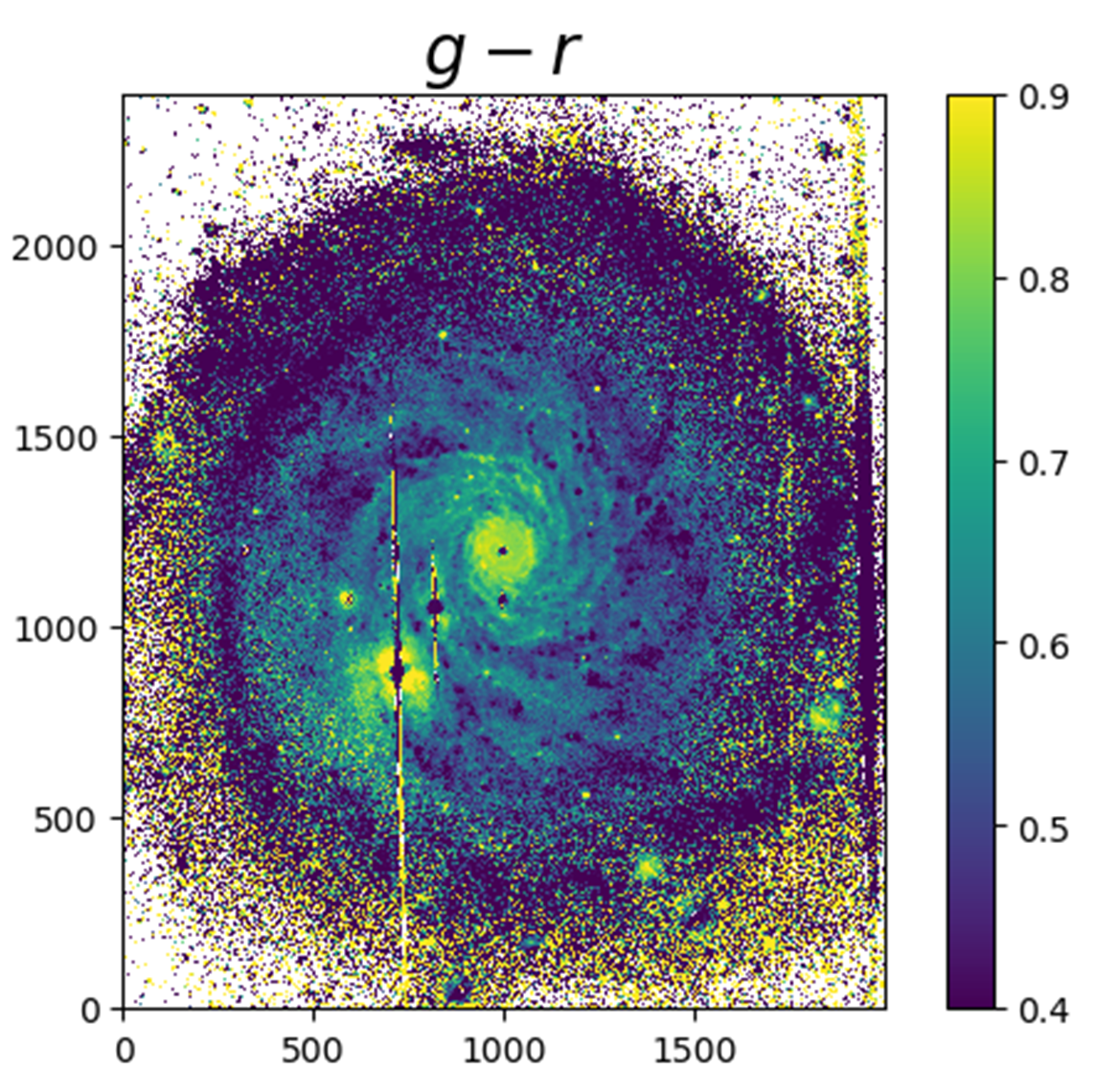 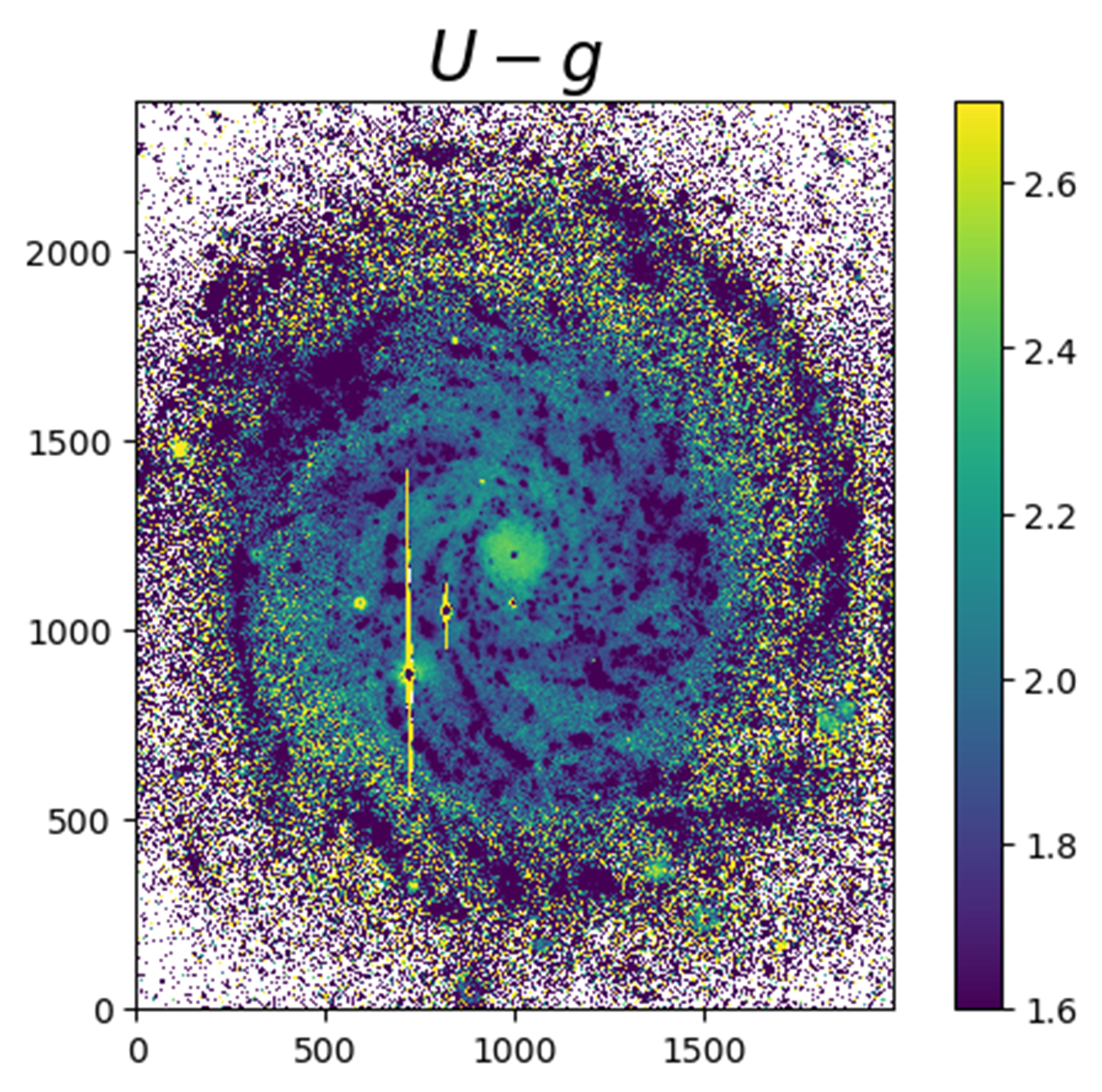 Color-Color Diagram for regions
Colors are difference in brightness through different light filters. 
Plot also indicates younger stars
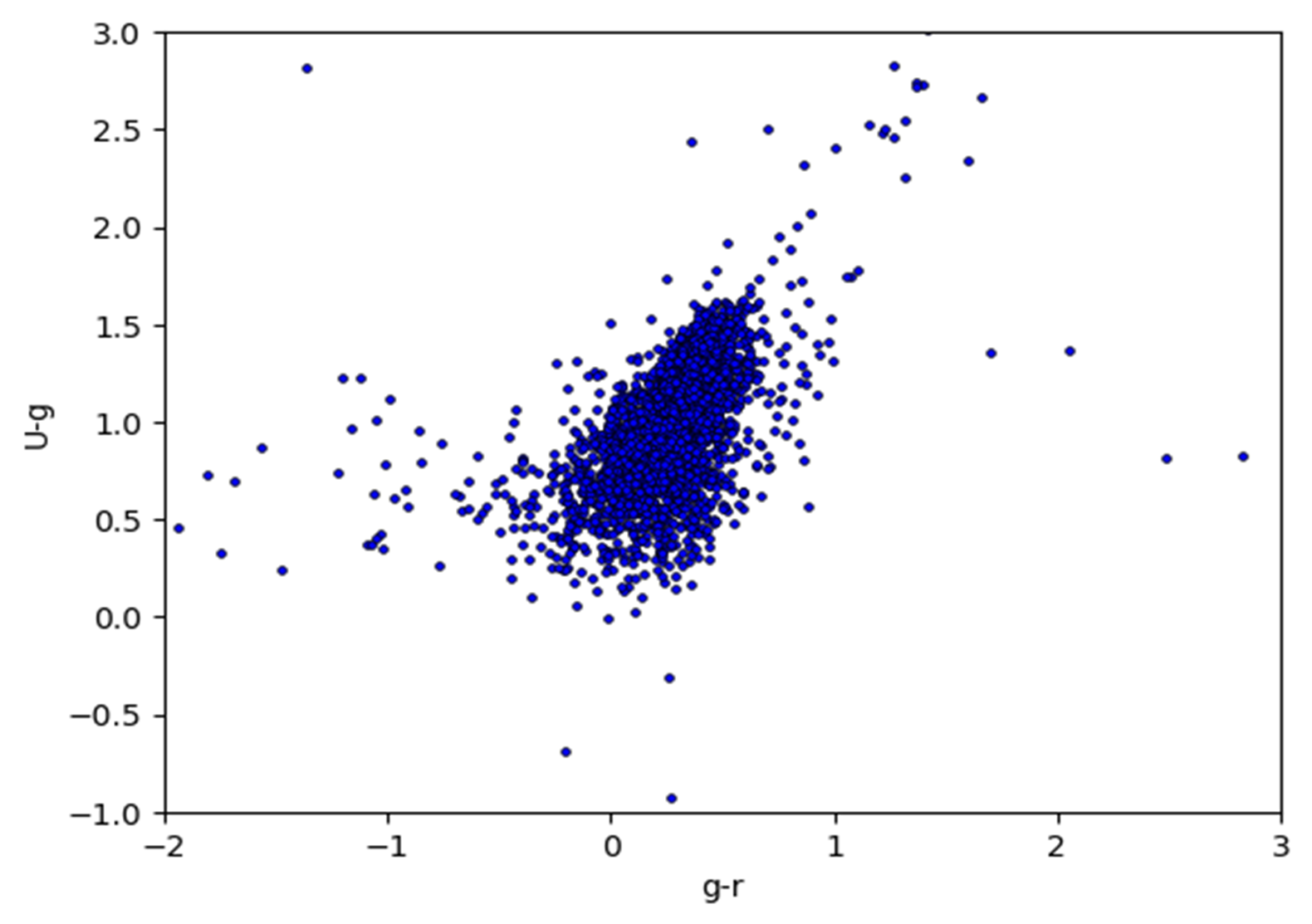 Conclusions
These observations point towards the inside-out disk growth theory. 
More research is required for specifics on formation rates in NGC 3344
Acknowledgements
Padave, M., Borthakur, S., Gim, H. B., Jansen, R. A., Thilker, D., Heckman, T., Kennicutt, R. C., Momjian, E., & Fox, A. J. (2021). DIISC-II: Unveiling the connections between star formation and interstellar medium in the extended ultraviolet disk of NGC 3344.